Wiley Online Library
Rozsáhlá multidisciplinární plnotextová databáze
John Wiley & Sons
Založeno 1807 v New Yorku
Globální nakladatelství specializující se na academic publishing
Cca 5000 zaměstnanců
Mimo jiné vydává For Dummies
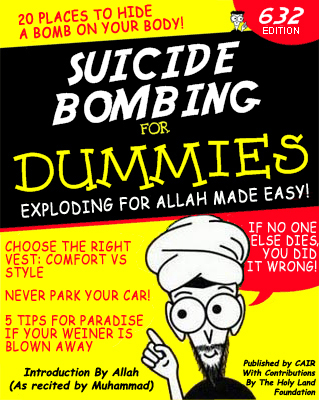 Wiley online library
E-knihy a E-časopisy -NTK zprostředkuje 1100 online časopisů a 70 e-knih zaměřených na oblast techniky a přírodních věd (celkově 1 500 periodik  18 000 e-knih).
Pokrytí od 1996 po současnost
Obory
Life sciences
Matematika
Medicína
Fyzika
Psychologie
Společenské vědy
Veterina
Zemědělství
Architektura
Umění
Ekonomika
Chemie
Informační věda
Přírodní vědy
Právo a kriminologie